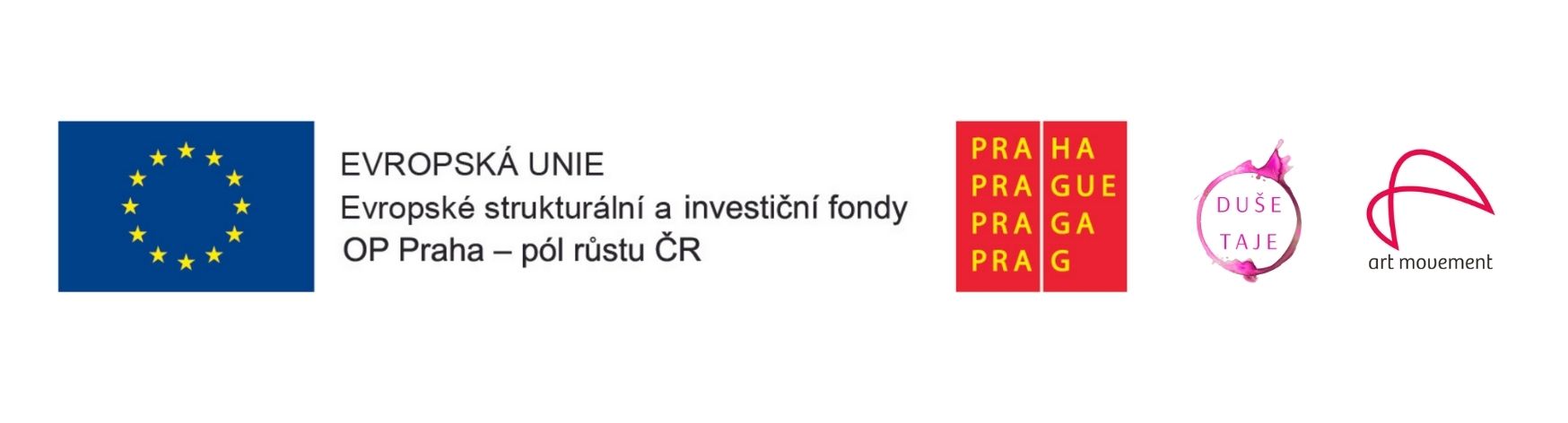 Respekt k odlišnostem
7. – 8. ročník
PREZENTACE
Respekt k odlišnostem
koníčky a zájmy v mém současném životě

koníčky a zájmy v jiné zemi
Respekt k odlišnostem
Freddie Mercury – spustit video ŽIVOT F. MERCURY

původ
místa pobytu
vzdělání
zaměstnání
přátelé
schopnosti
odlišnosti
Respekt k odlišnostem
Úspěšní lidé, kteří měli podobný osud:
 
Arnold Schwarzenegger 
Bob Marley 
Dalajláma 
Sigmund Freud 
Madeleine Albrightová – spustit video
Miloš Forman – spustit video
Respekt k odlišnostem
Nejdůležitější momenty při začleňování do života v cizí zemi

jazyk
zvyky
přátelé
škola, práce 
zažití úspěchu
Respekt k odlišnostem
Překonávání překážek v cizí zemi: 

jazyk
zvyky
přátelé
rodina
škola
jídlo
Respekt k odlišnostem
Jakým způsobem se co nejlépe začlenit do společnosti v jiné zemi ?  


Co mohu udělat pro to, abych někomu takovému pomohl/pomohla ?
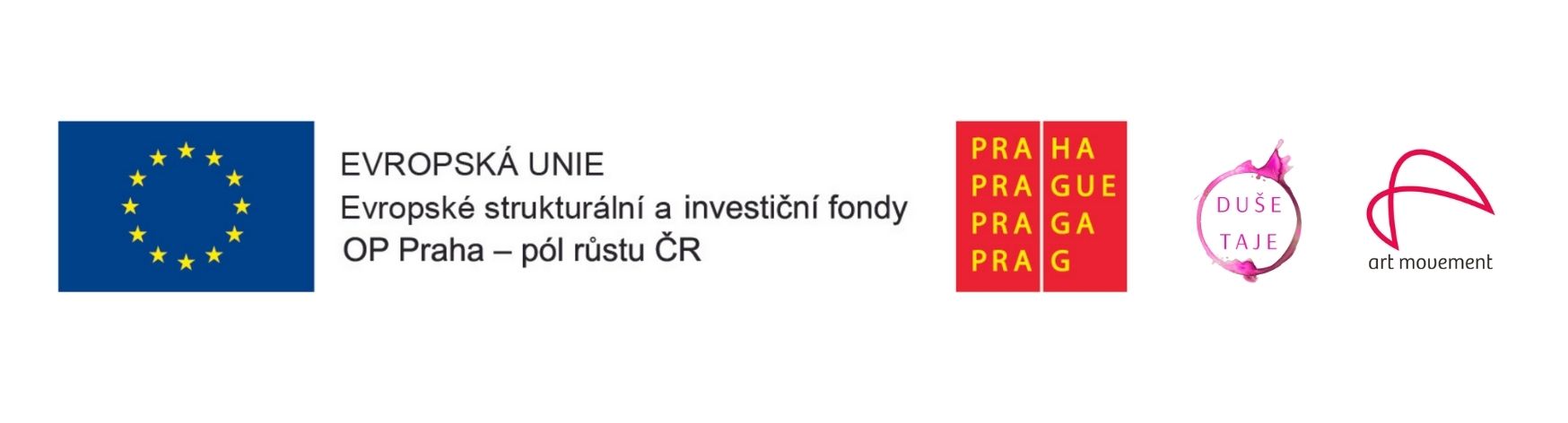